What Happens 
Outside the 
Classroom?
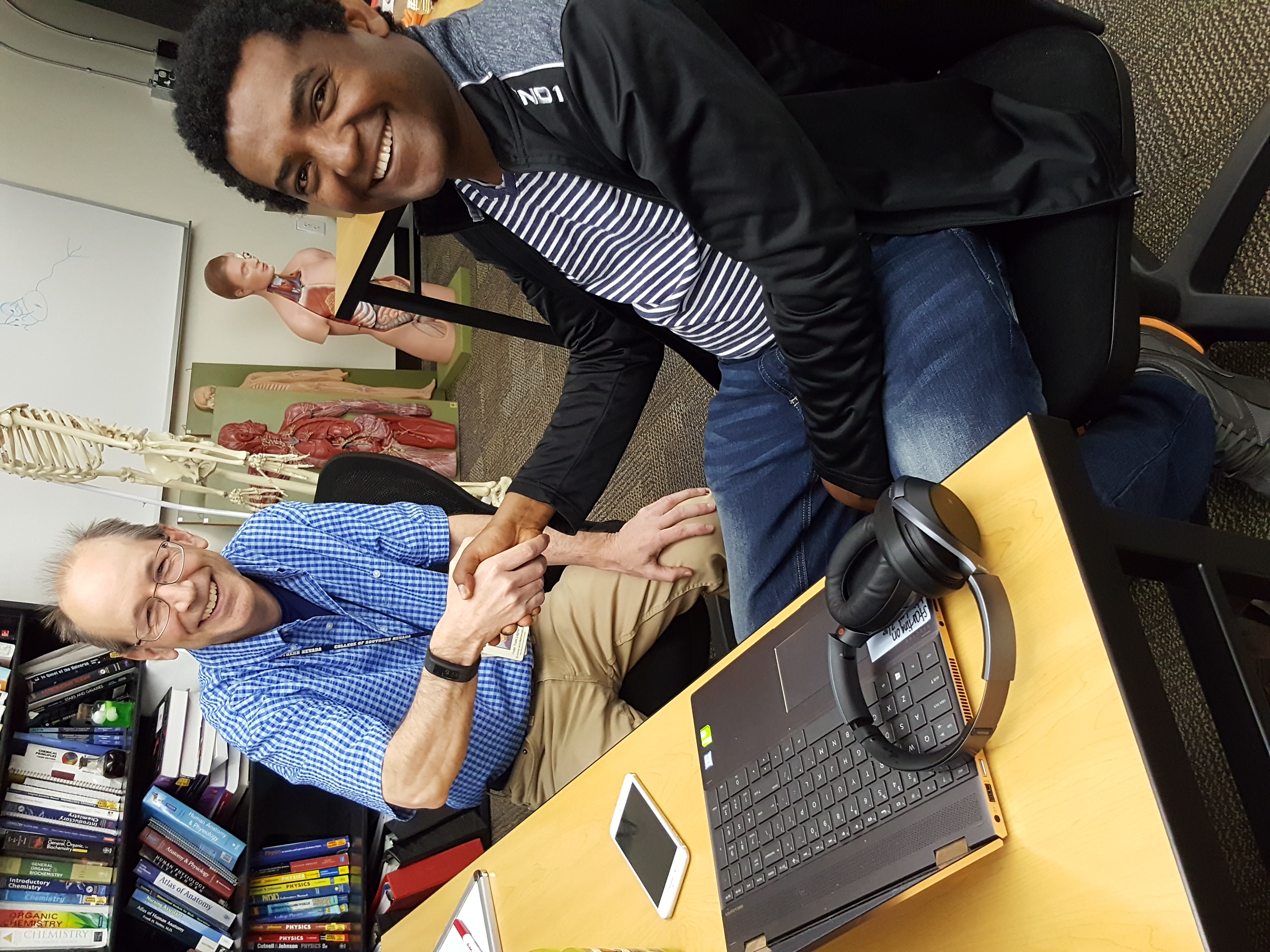 Dr. Peter Legner
College of Southern Nevada, Las Vegas, Nevada

peter.legner@csn.edu
About College of Southern Nevada
Founded 1971
 3 Main Campuses & 7 Satellite Campuses
 Largest Higher Ed Institution in Nevada
 Fall 2019 total headcount =  33,161 
 Minority Serving Institution & Hispanic Serving Institution
 11 meta-majors (career pathways)
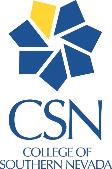 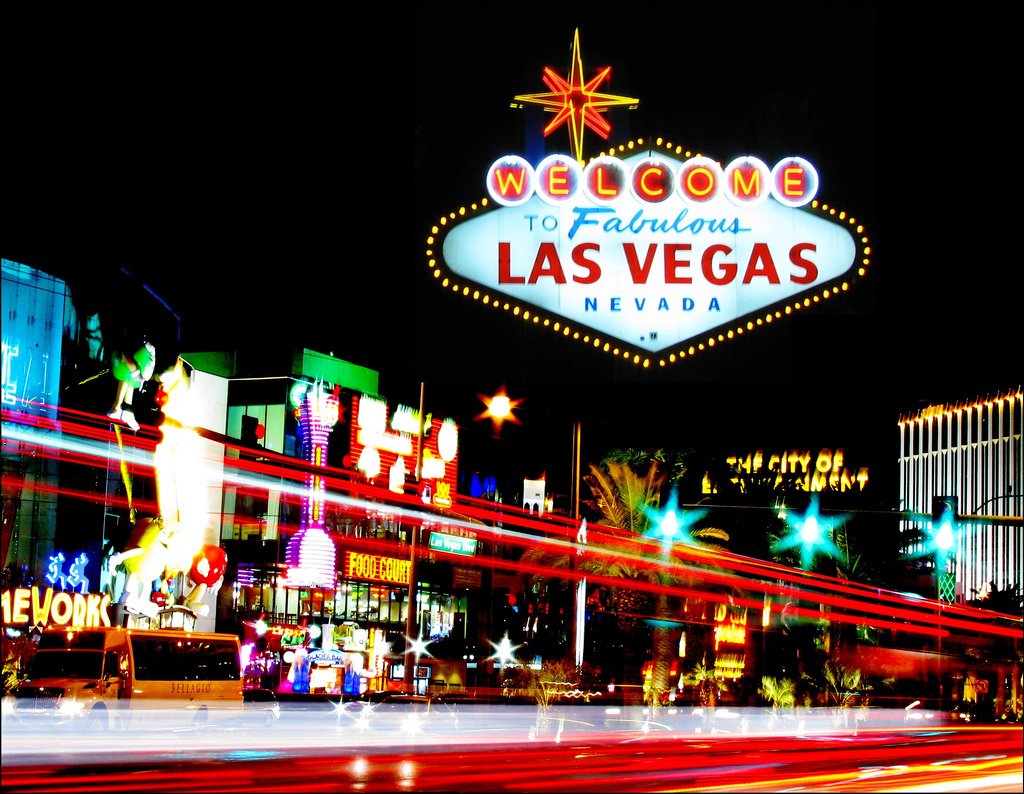 When you think of students learning outside the classroom
Does it look like this?
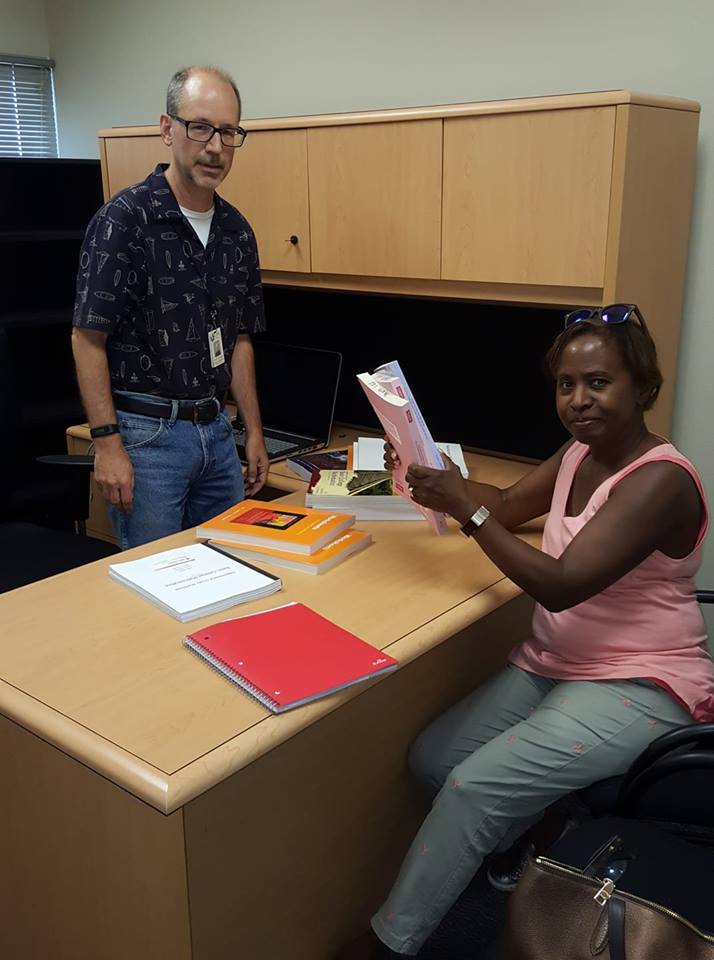 Or this?
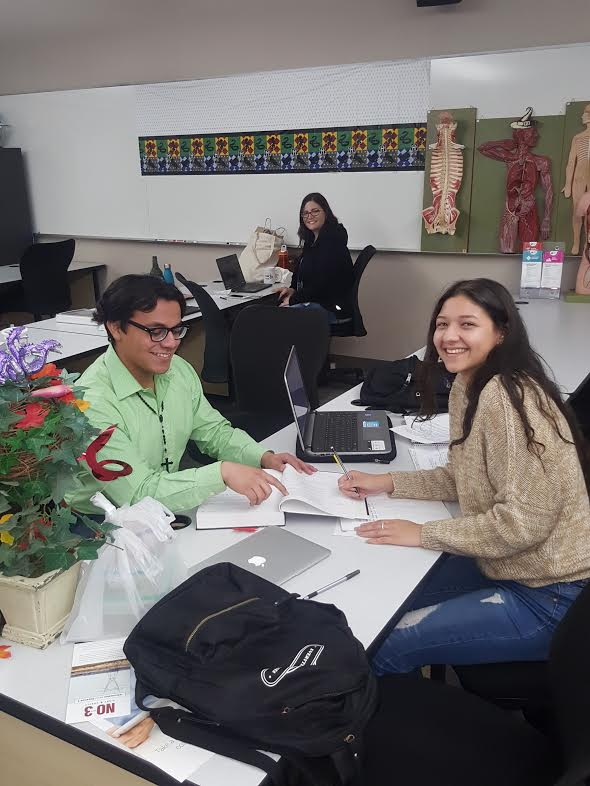 Instructors say, ‘please come see me in my office hours’ but every action they take says, ‘please do not come see me in my office hours.’
 When I see a student in my office, I think I am being welcoming and friendly but meeting a student with me sitting behind a large desk, on my turf, with all my books and credentials on display may not communicate warmth and friendliness in the way I think it does.  							(Bloom)
Seven Learning Principles
-from How Learning Works, by Susan Ambrose, et.al.
	-Students prior knowledge can help or hinder learning
	-How students organize knowledge influences how they learn and apply what they know
	-Students’ motivation determines, directs, and sustains what they do to learn
	-To develop mastery, students must acquire component skills, practice integrating them, and know when to apply what they have learned
	-Goal-directed practice coupled with targeted feedback enhances the quality of students’ learning
	-Students’ current level of development interacts with the social, emotional, and intellectual climate of the course to impact learning
	-To become self-directed learners, students must learn to monitor and adjust their approaches to learning (4ff)
The Parable of the Talents
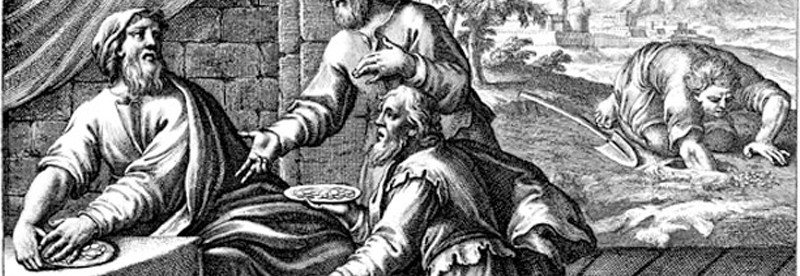 -Understand what the student wants
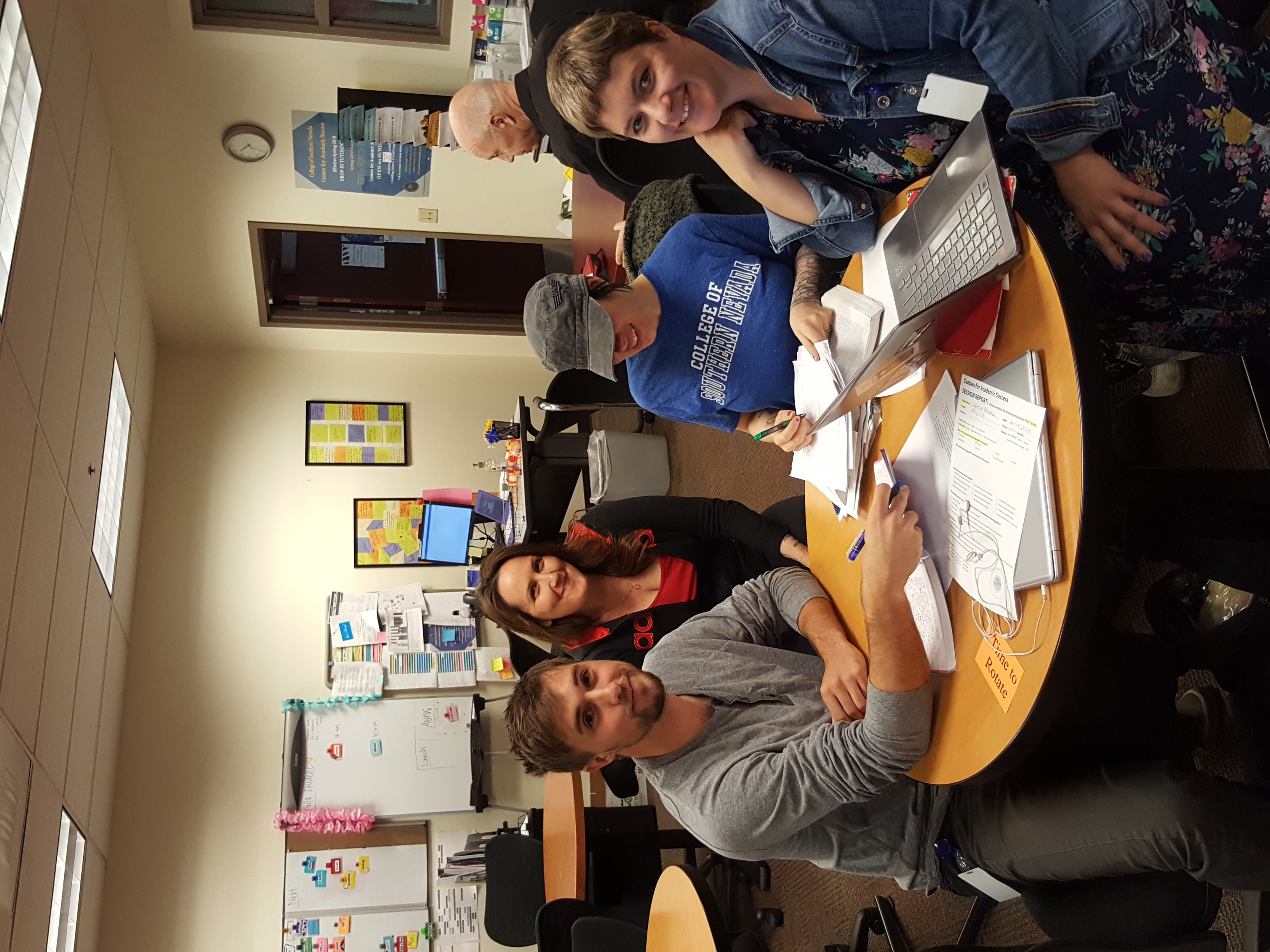 #1 correlation
-Understand what the student needs
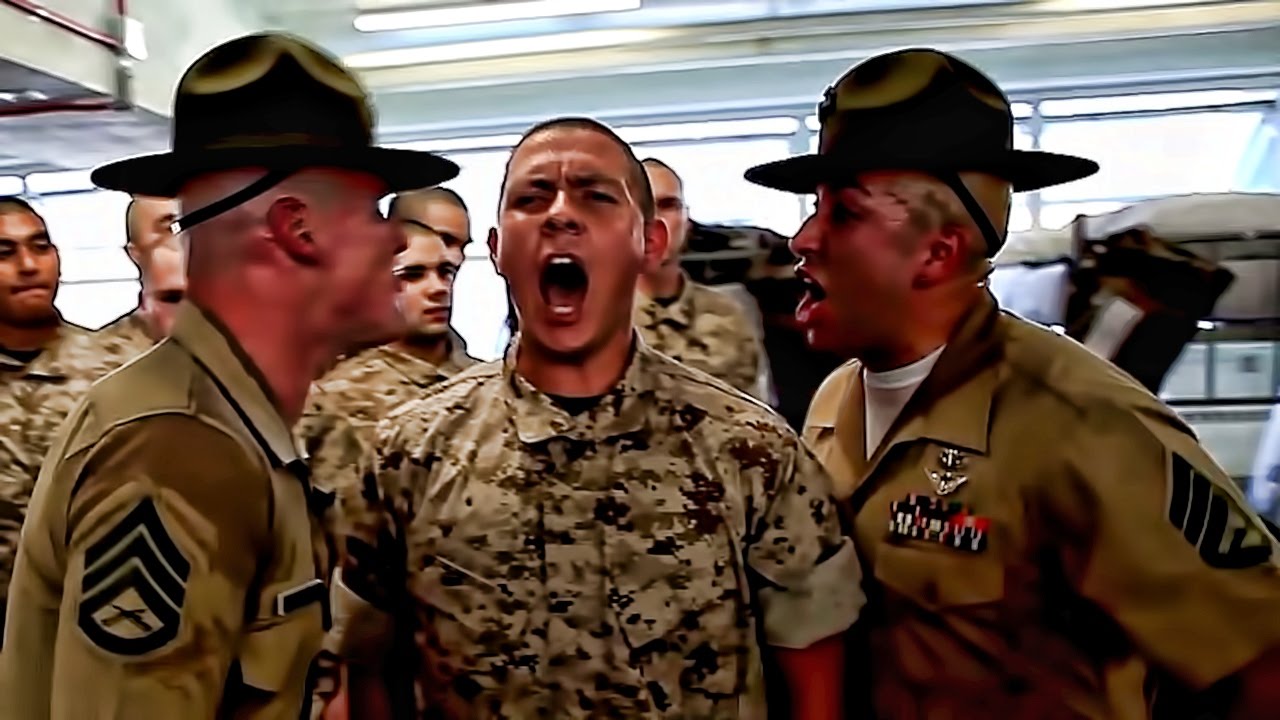 -Establishing an appropriate relationship is critical and difficult to do

	




Colvin, Chi
Poker chips
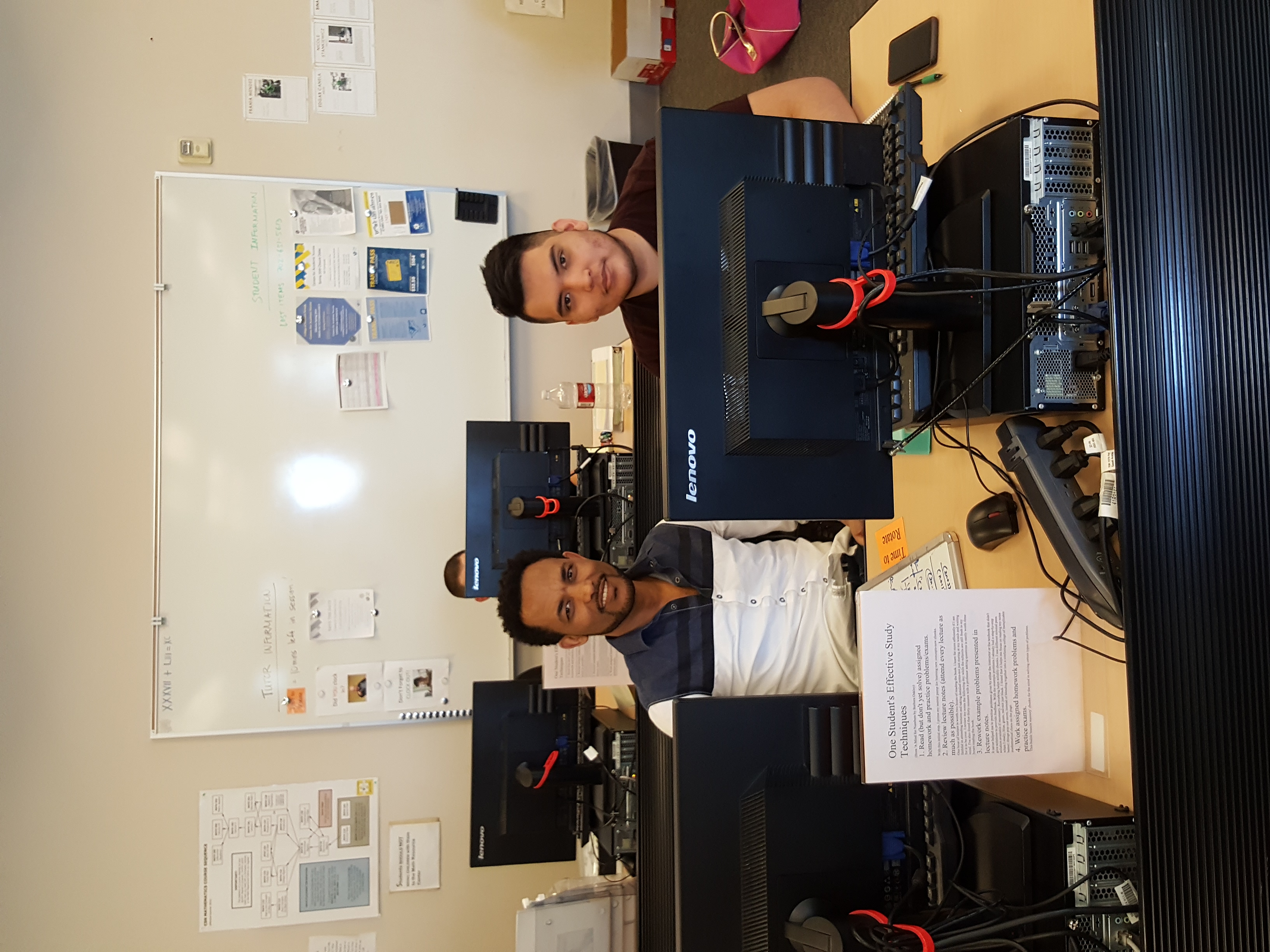 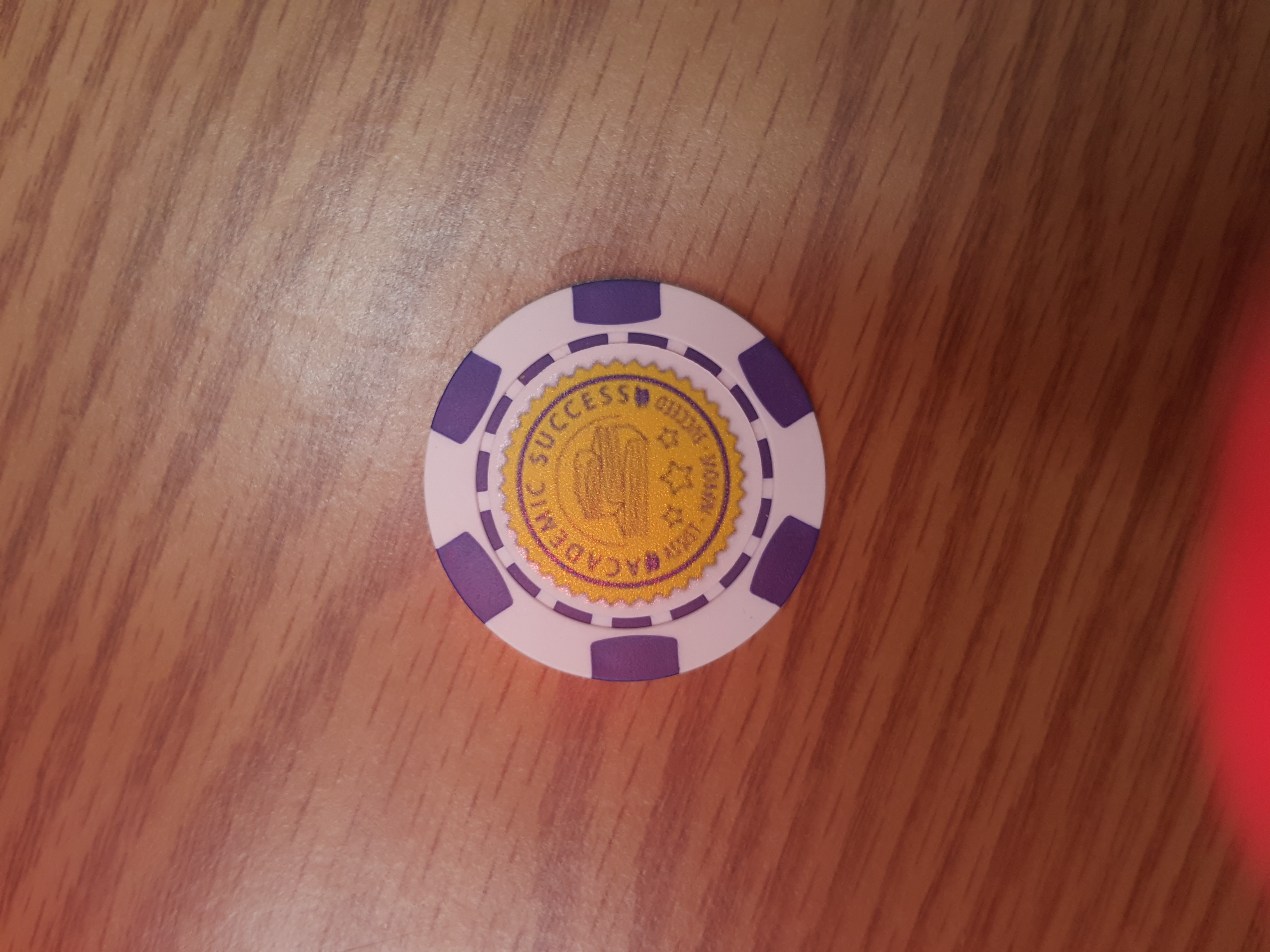 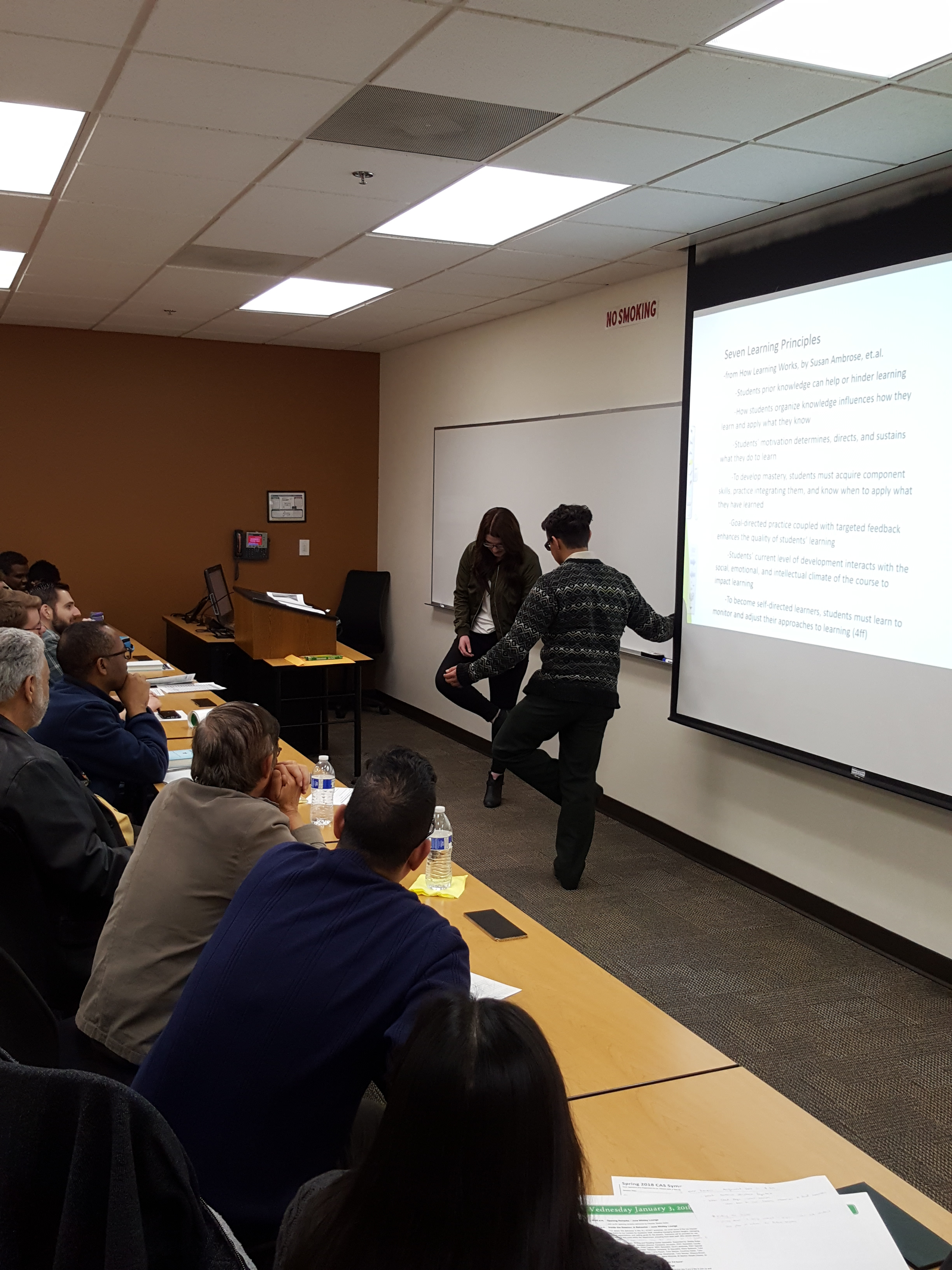 Lecture and Teaching Demonstration:
	Let’s Learn to Jump Over Our Foot
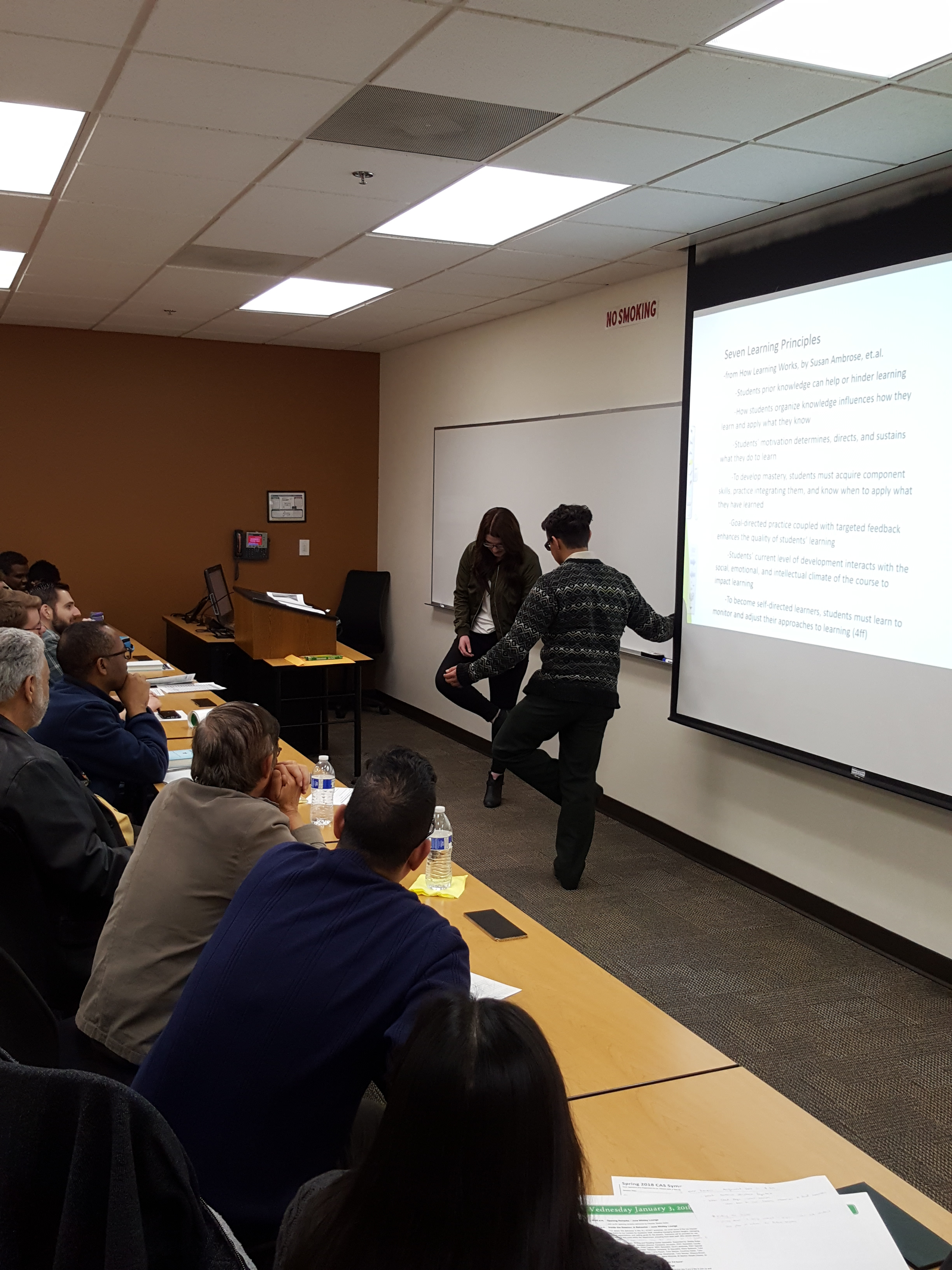 Tutor Time Spent Speaking
Tutor Time Spent Writing
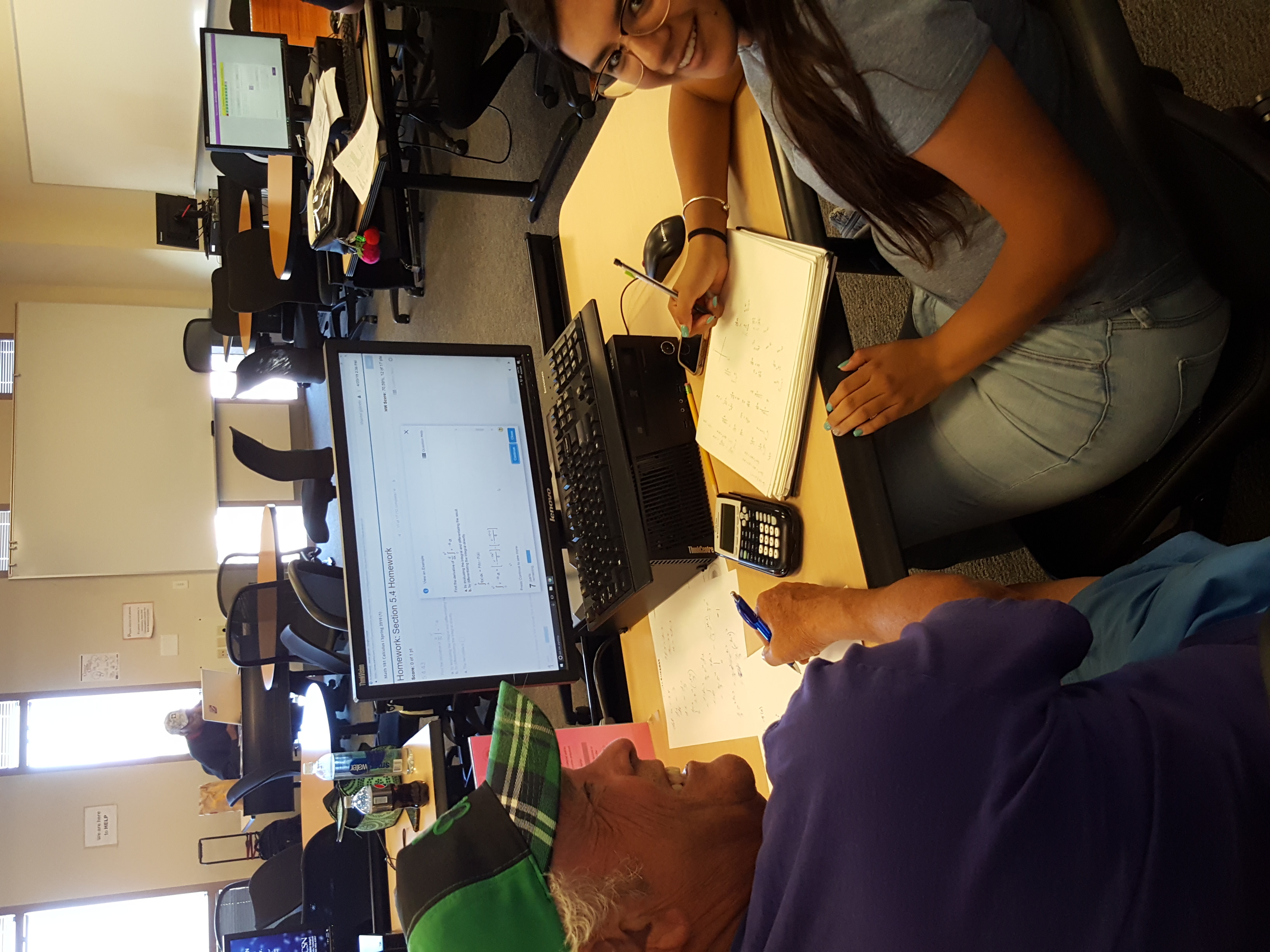 Instructors
		Prepare students to work outside of class!!!
Push the Student to Learn and be a disciplined student
	Give Advice on Studying
	Stay Focused on One Subject
	Challenge them to take good notes, attend class, ask questions in class
(Oakley)
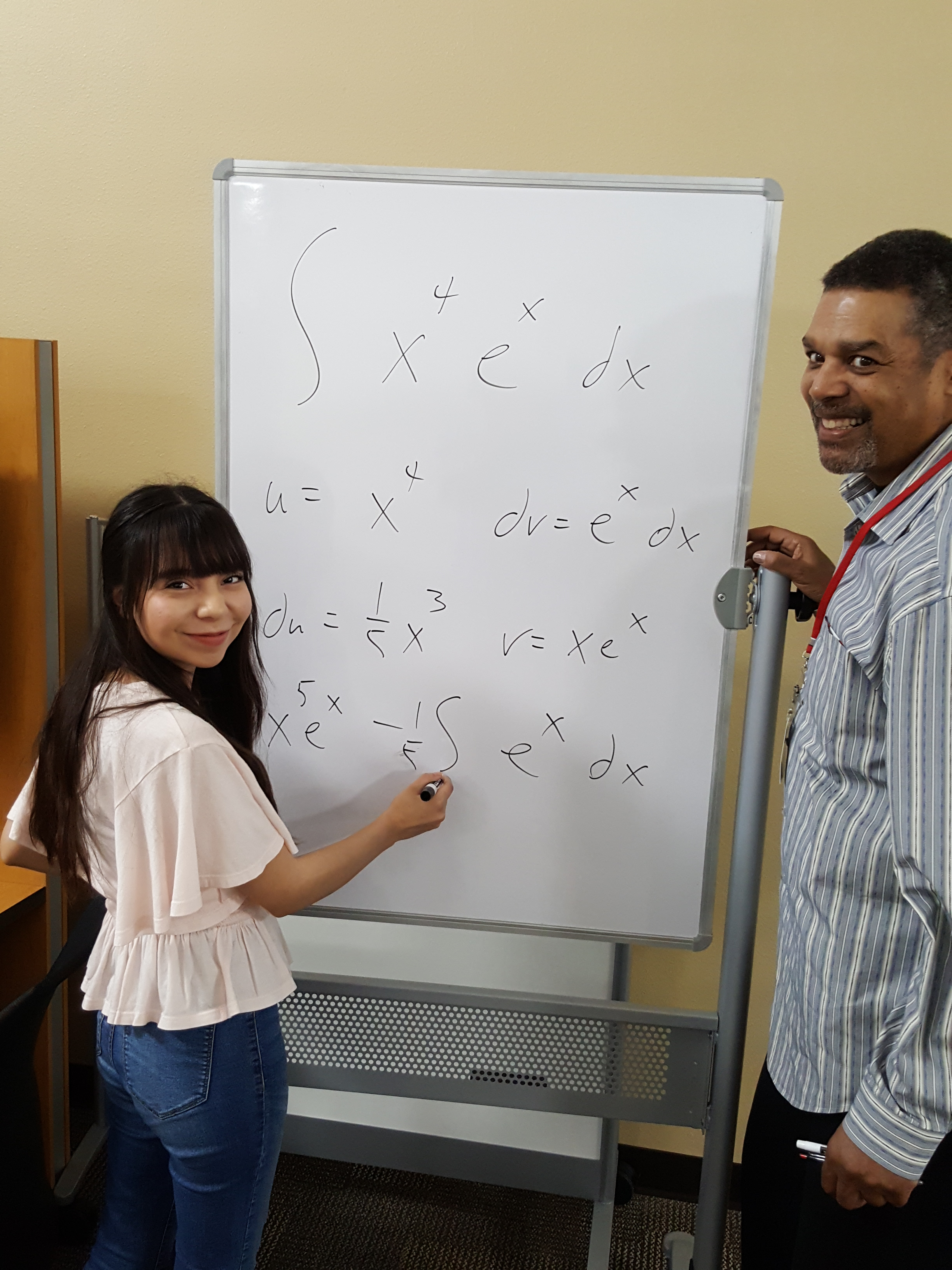 -The priority moves from the tutor to the student
(don’t bury any student in the sand)
Hulbert, Ann, “How to Escape the Community-College Trap,”  The Atlantic, Jan-Feb 2014.
Suggested Takeaways:
	-Read!
		(Ambrose, Bloom, Oakley)
	-Focus on Student Responsibility (in every session!)
	-Build a Positive Climate (in every session!)
	-Teach Study Skills, model effective learning, encourage class involvement
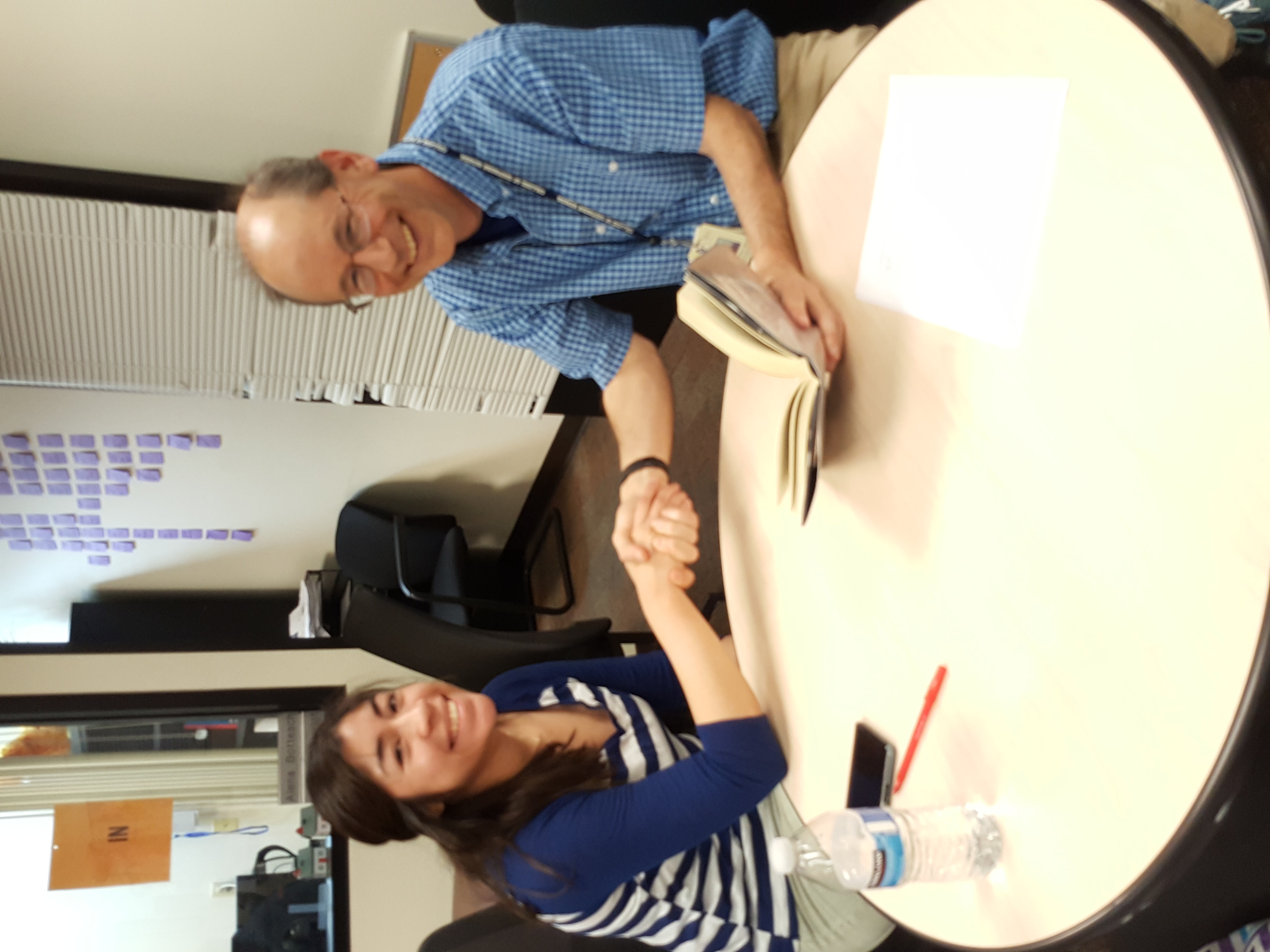 What Happens Outside the Classroom?
 
Dr. Peter T. Legner
College of Southern Nevada
peter.legner@csn.edu
FMOOWMP video
What students valued most highly in tutoring sessions was the climate; being treated well
The highest correlation for tutors for effective sessions was climate and student work prior to the session
The highest correlation for me for effective sessions was student work prior to the session